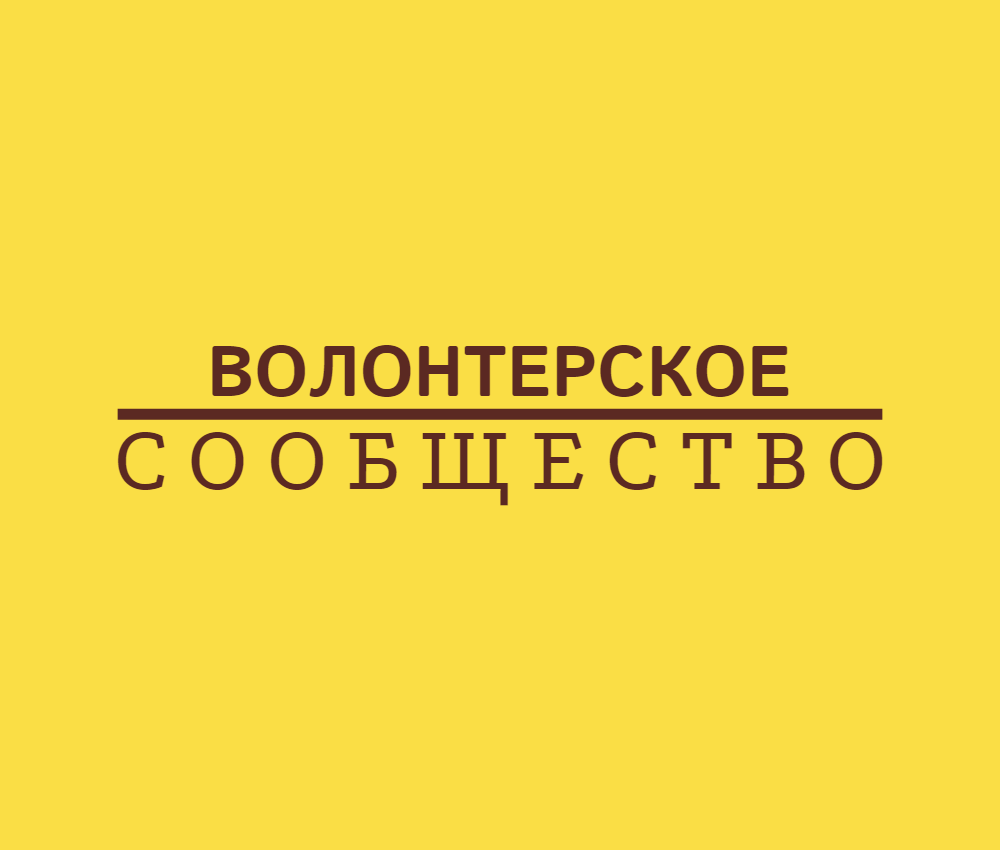 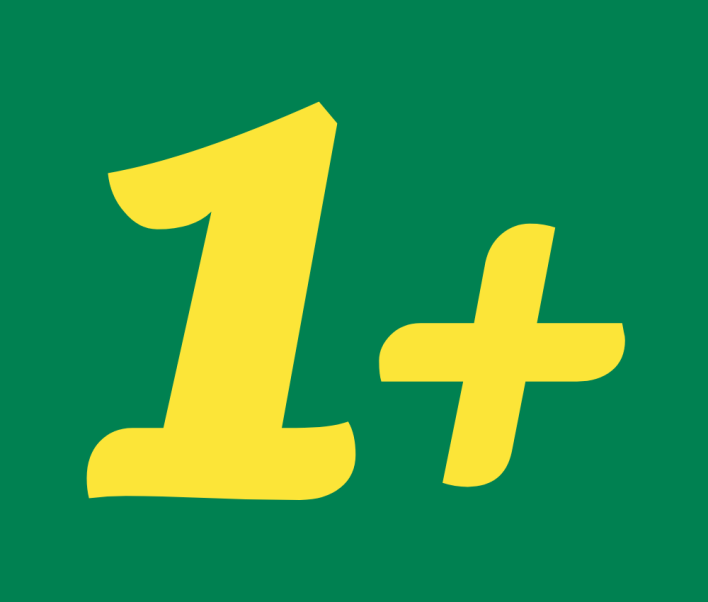 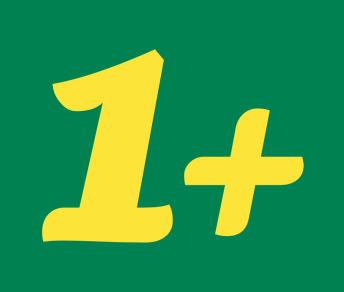 Волонтерское сообщество 
создано на базе МАОУ СОШ №1 
в сентябре 2018 года

Координатор волонтерского движения в МАОУ СОШ №1 : Дитер Екатерина Валерьевна
Акция памяти «Белый журавлик»
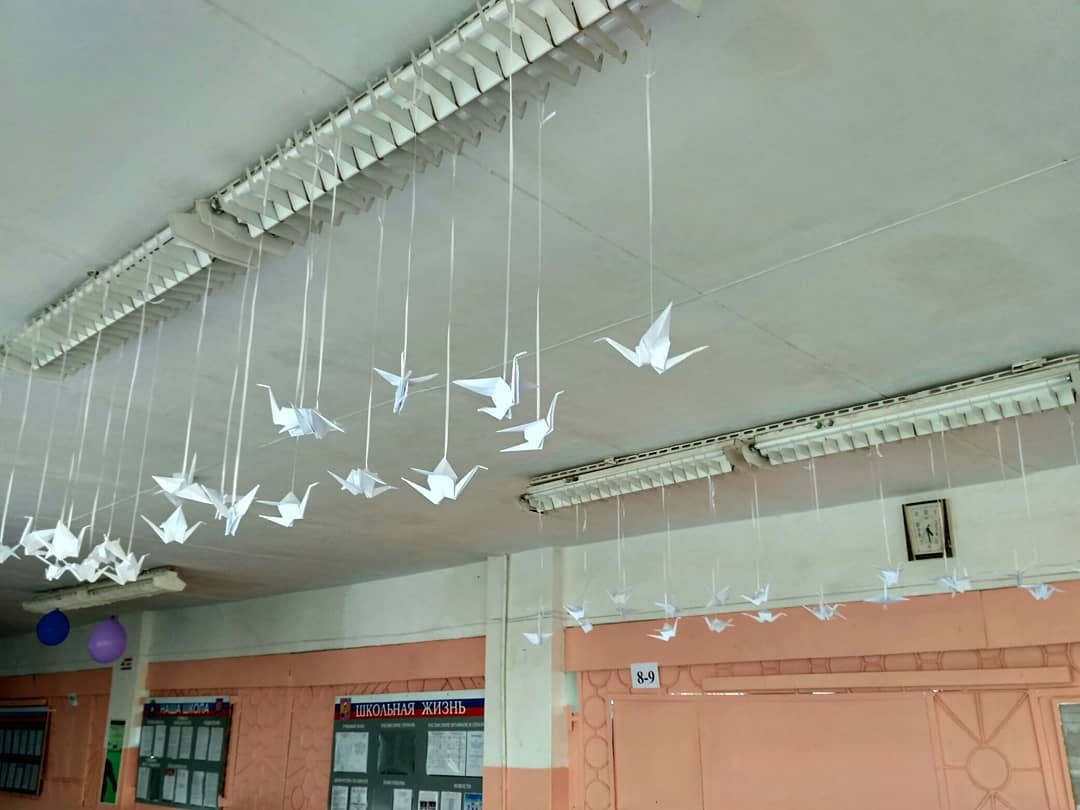 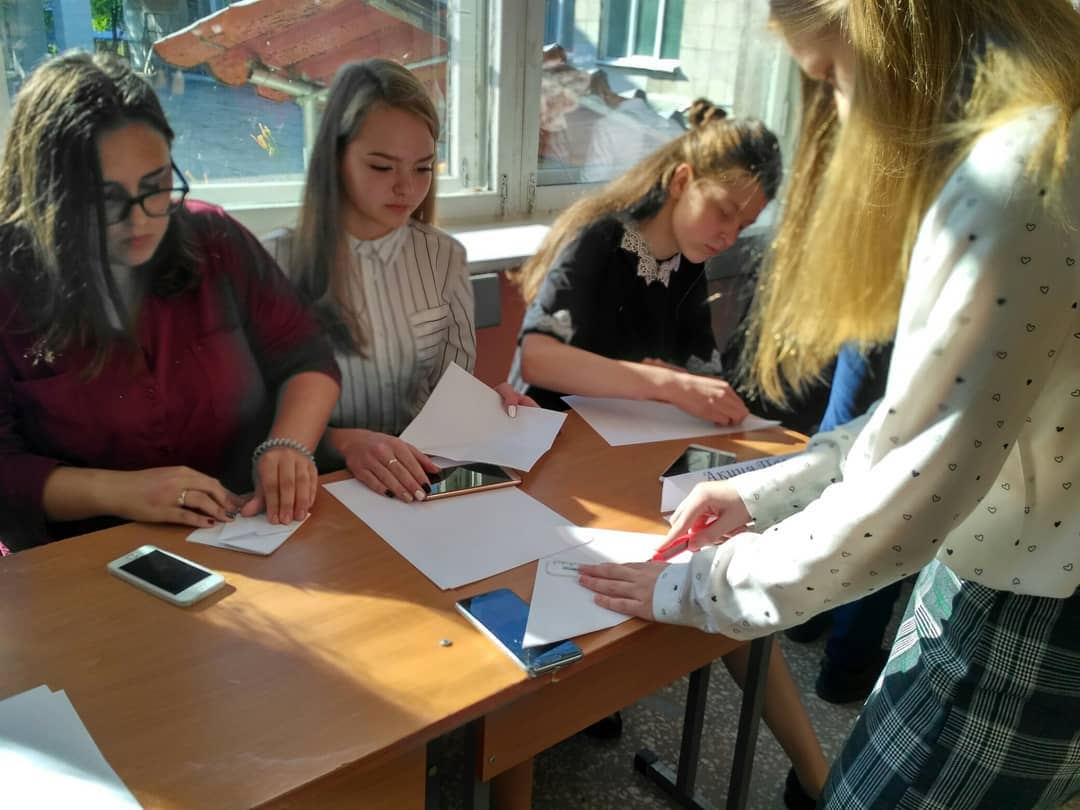 Участие в городской акции «Бегущая книга»
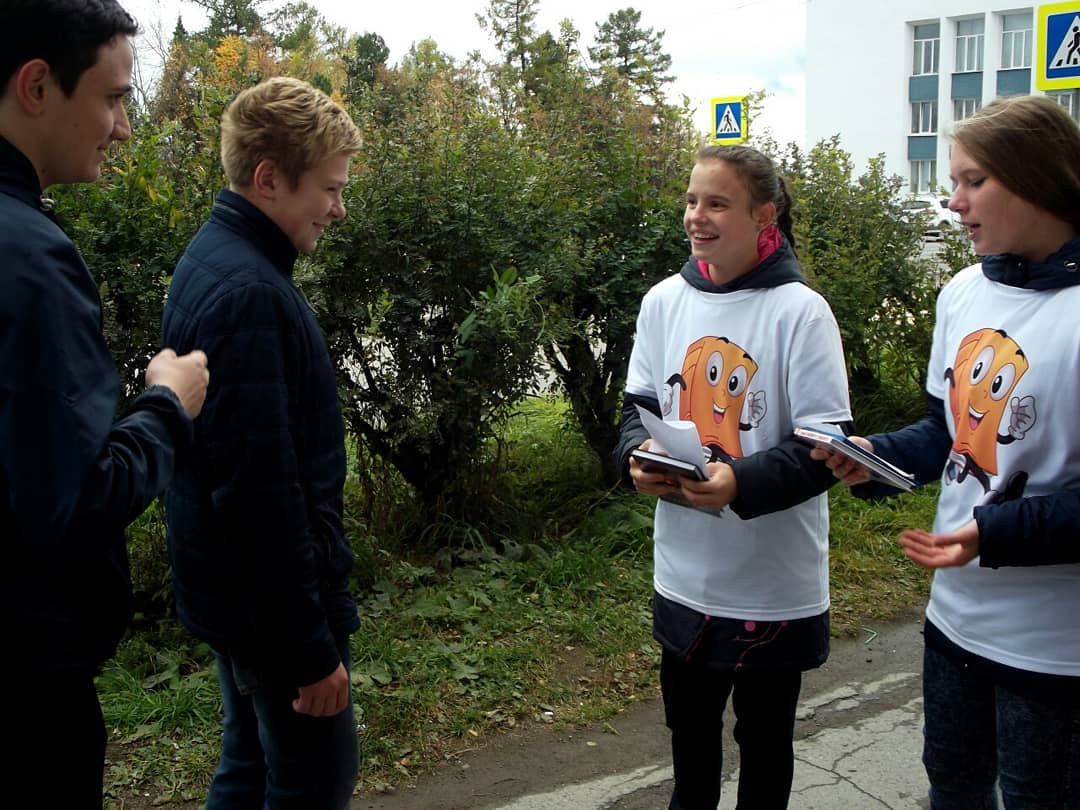 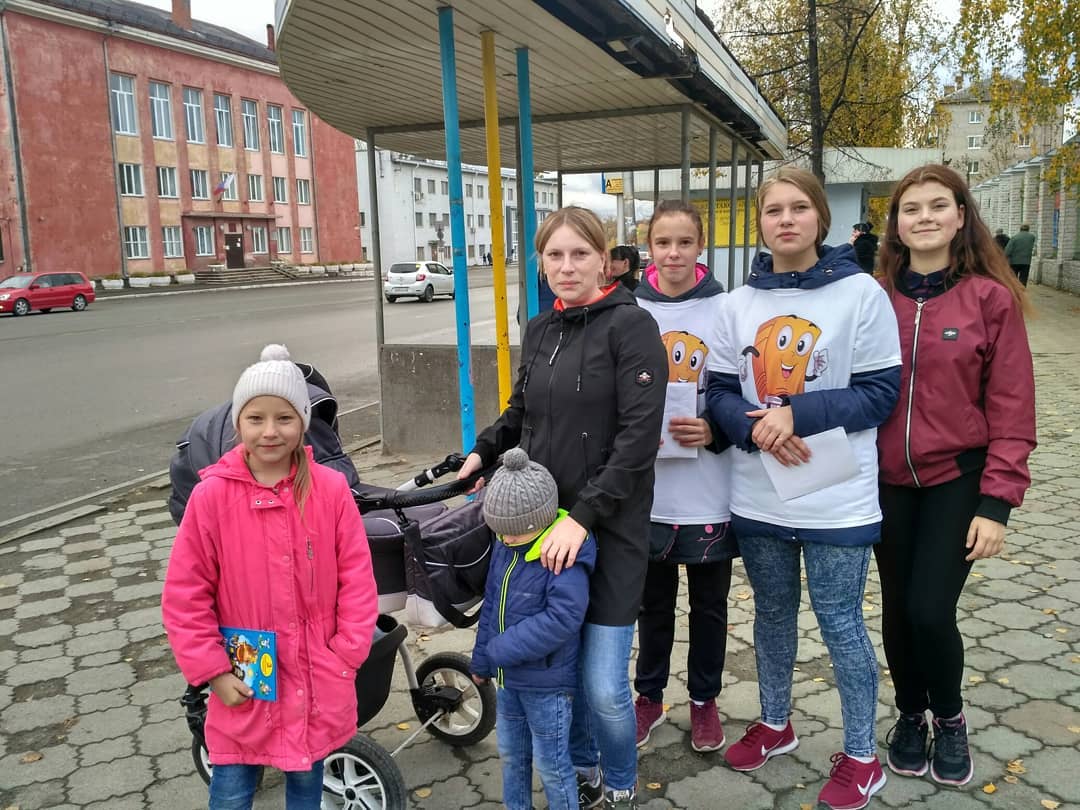 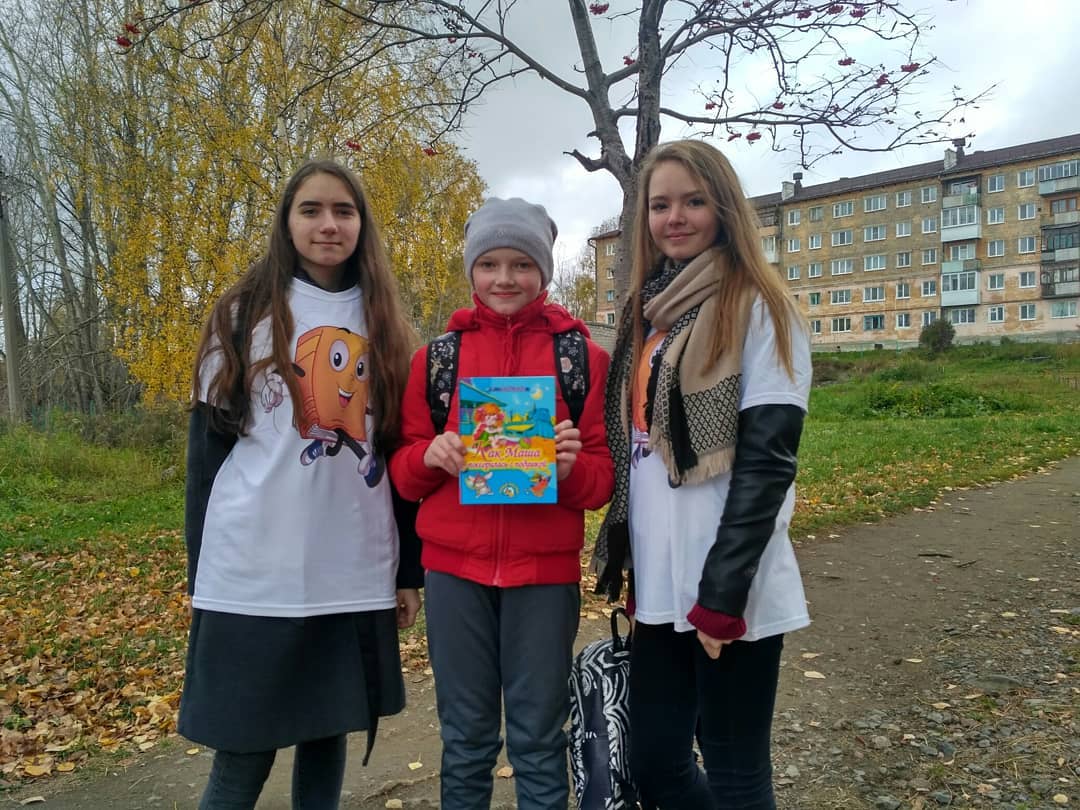 Акция по сбору макулатуры «Бумажный бум»
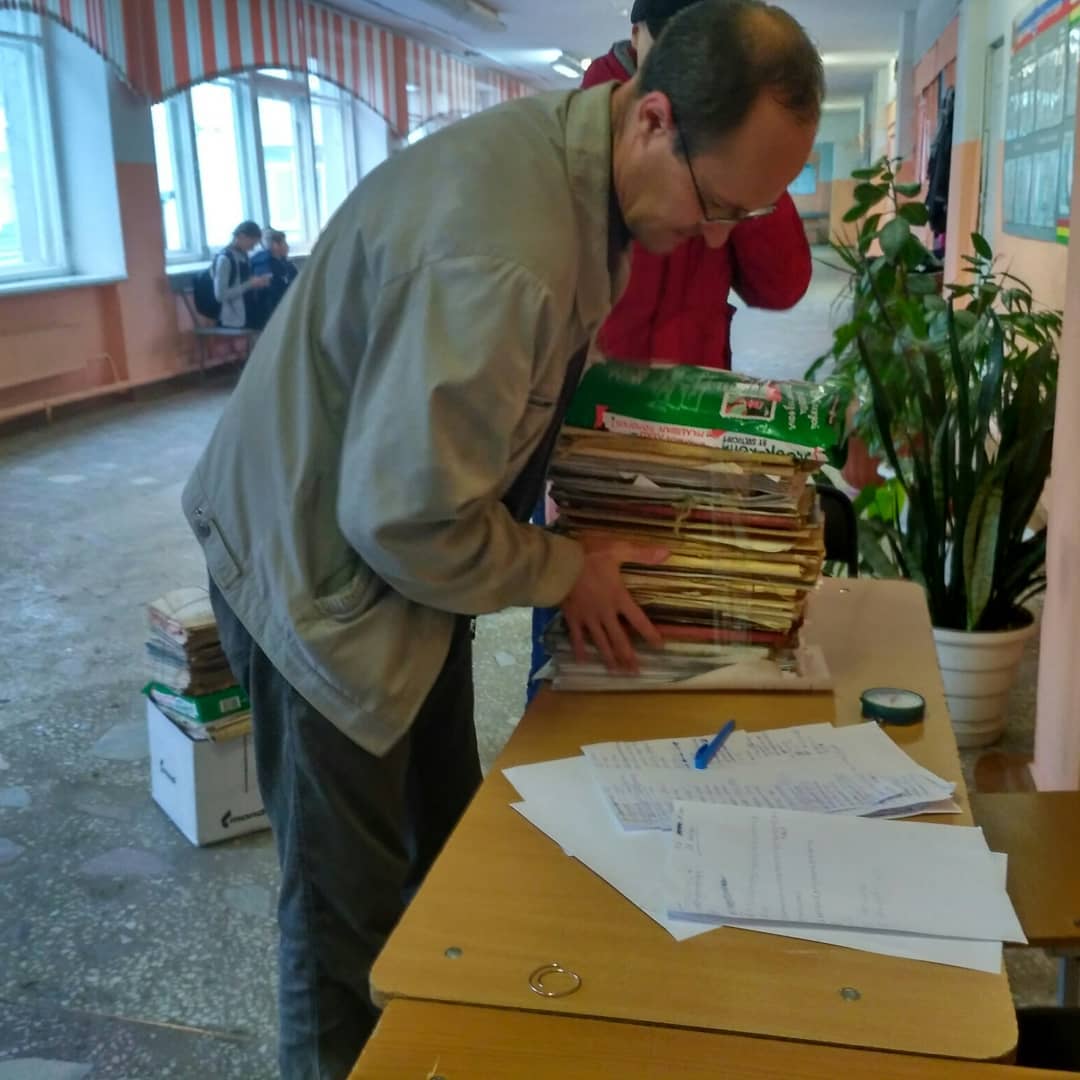 Участие во Всероссийской акции «Добрые уроки»
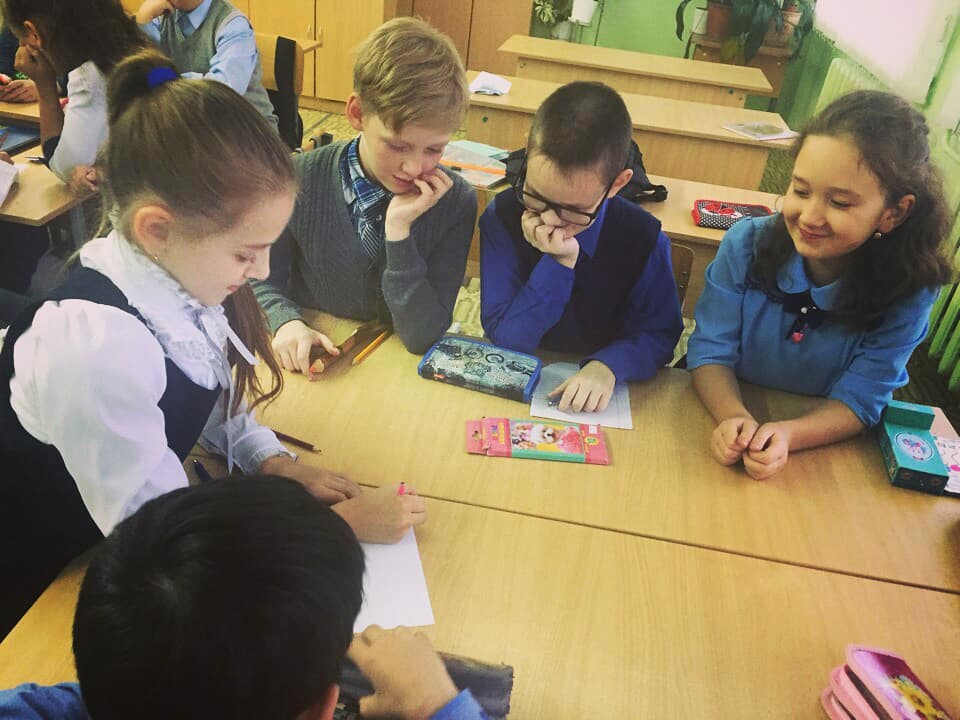 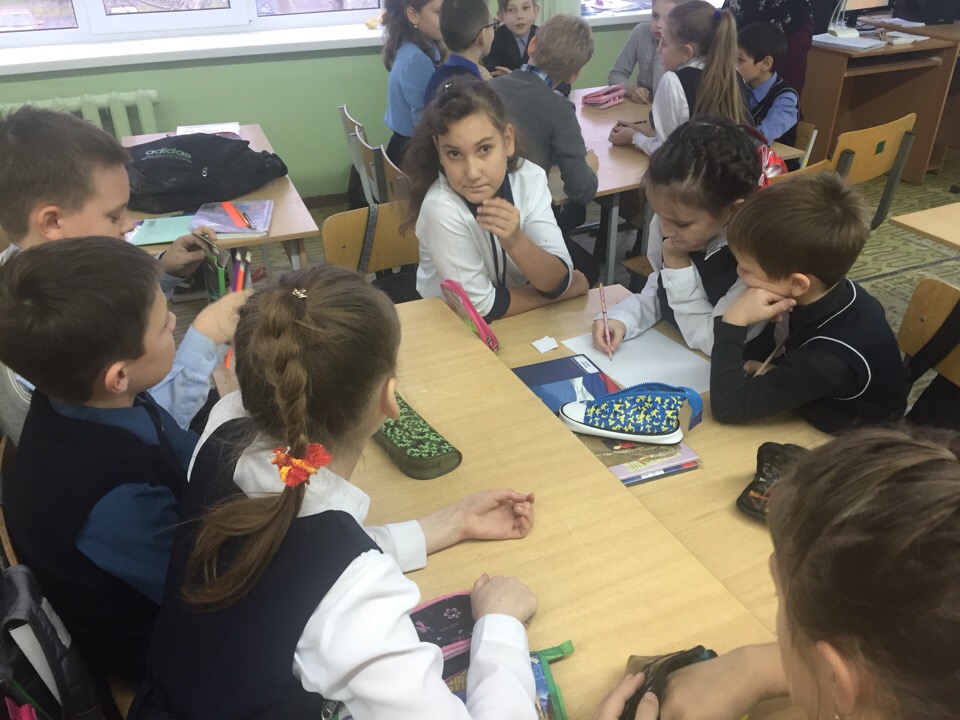 Встреча поколений, посвященная 100-летию Комсомола
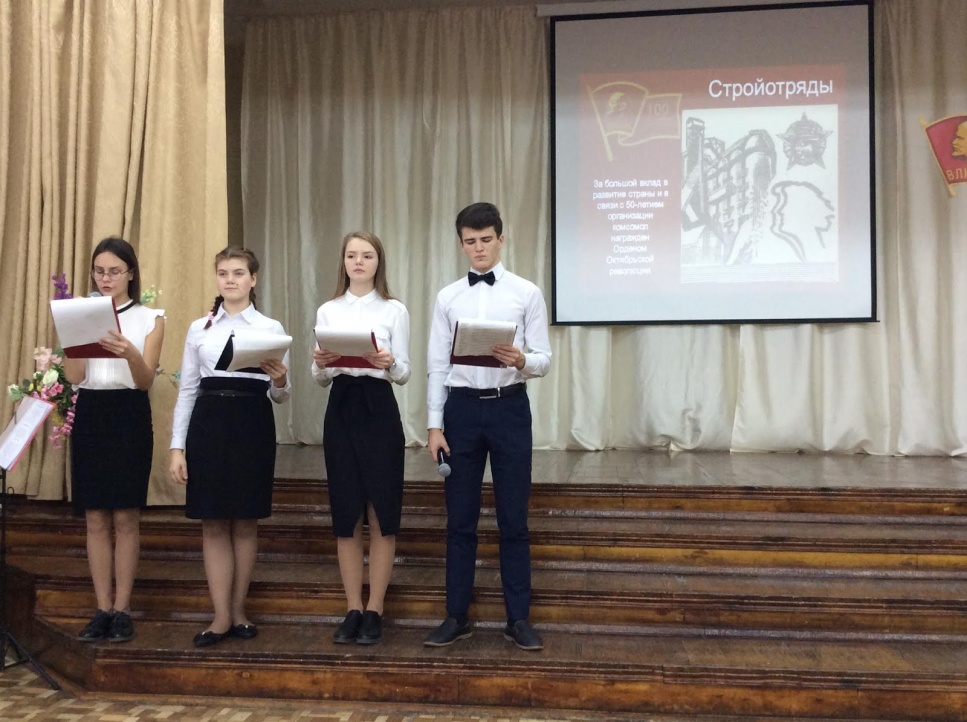 Акция «Читайте на здоровье», прошедшая в рамках #ЩедрогоВторника
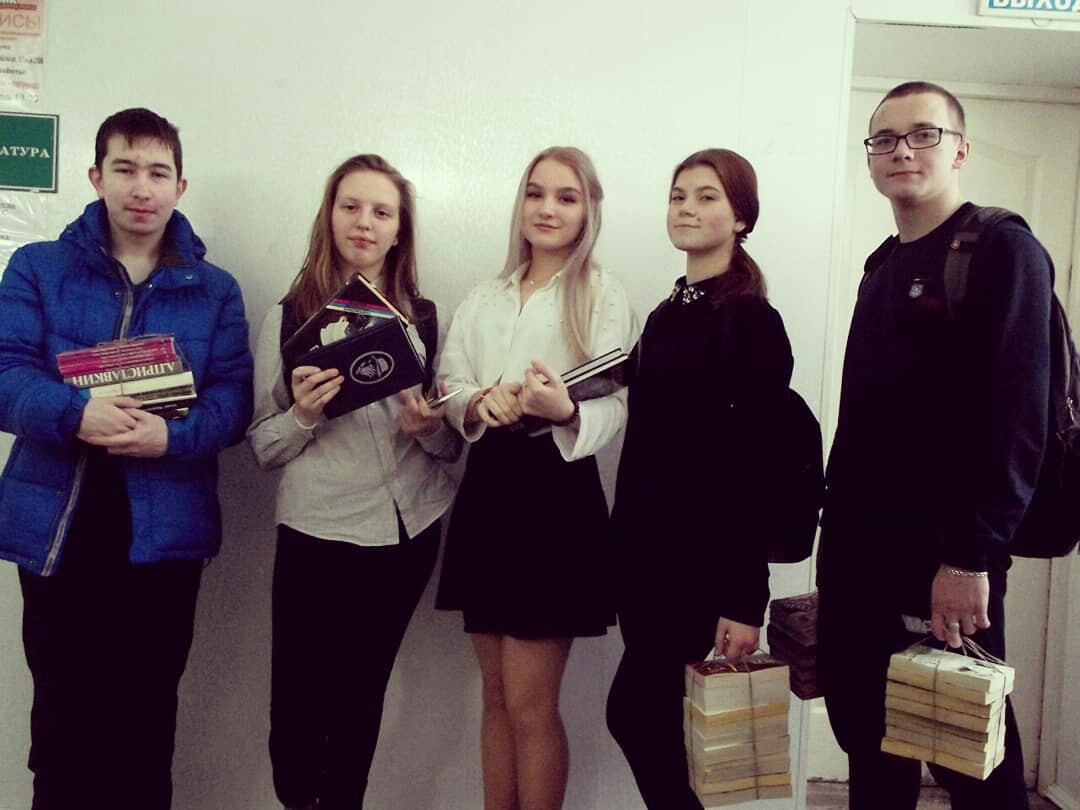 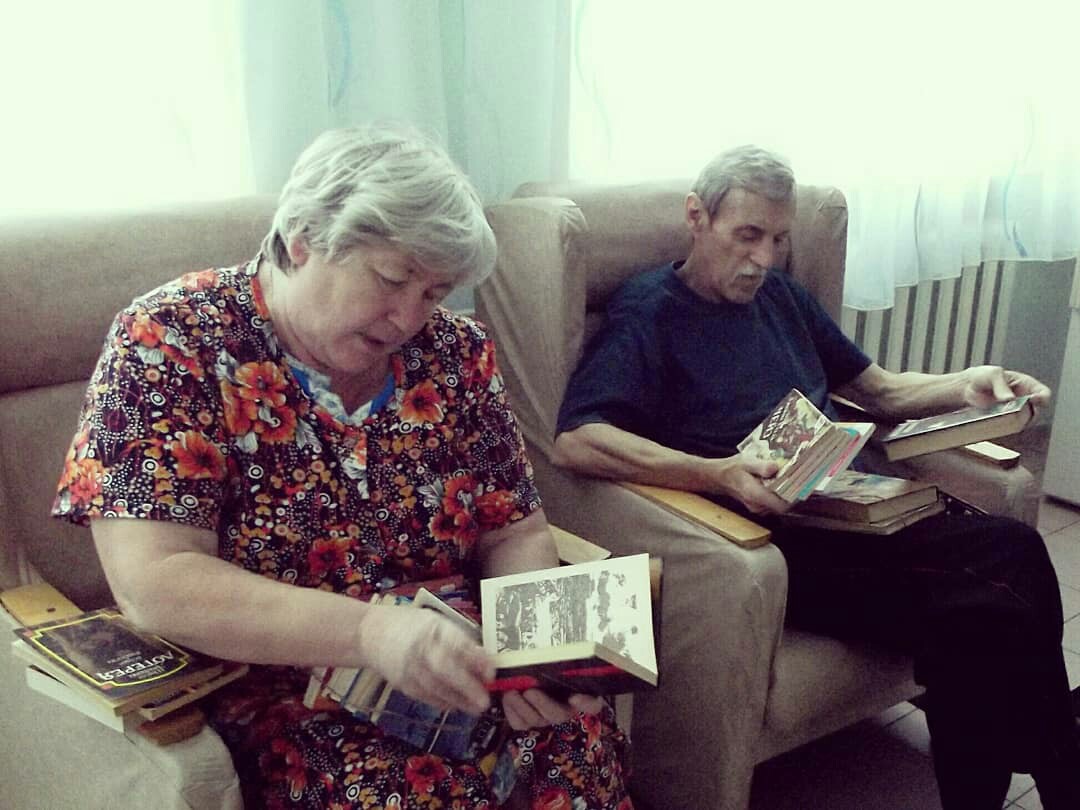 Информационная акция «Должен знать!»
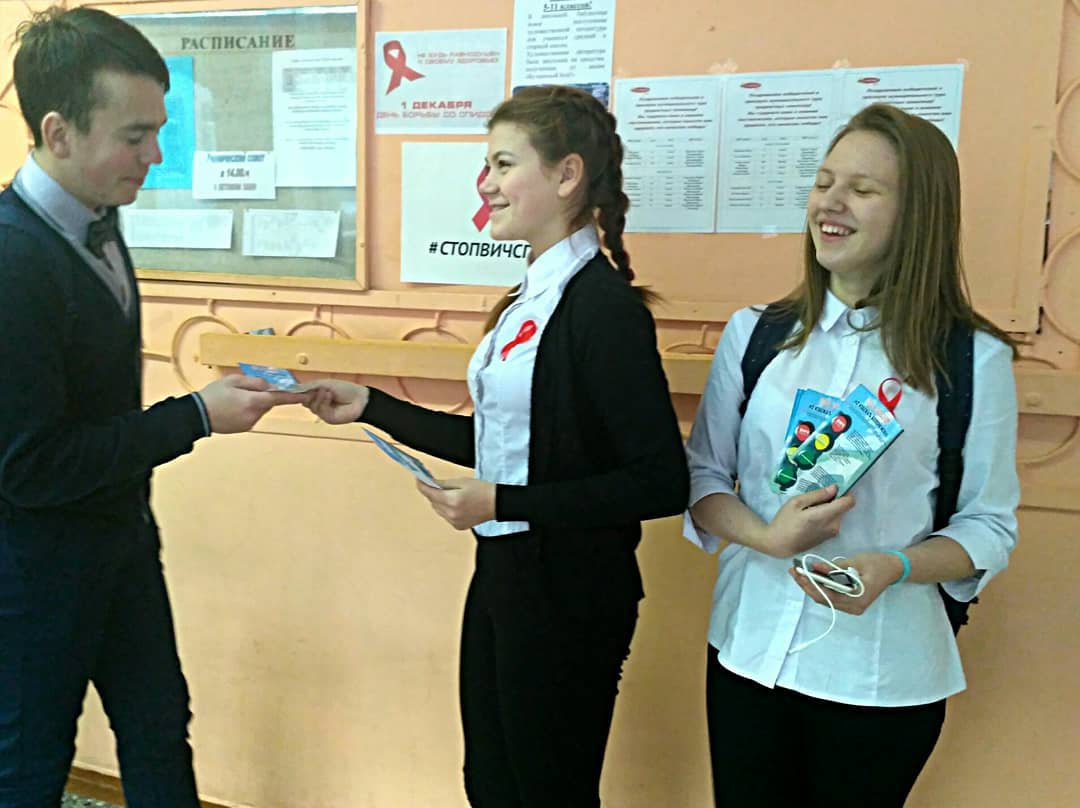 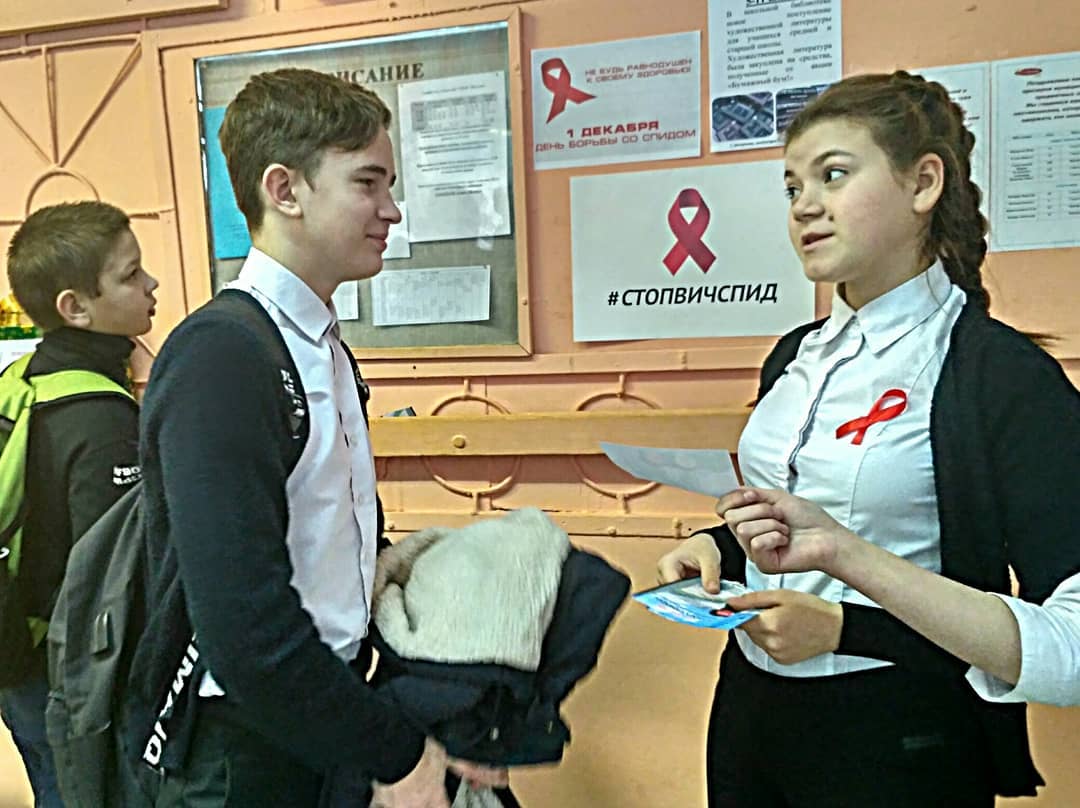 Митинг в МАОУ СОШ №1, посвященный Дню Героев отечества
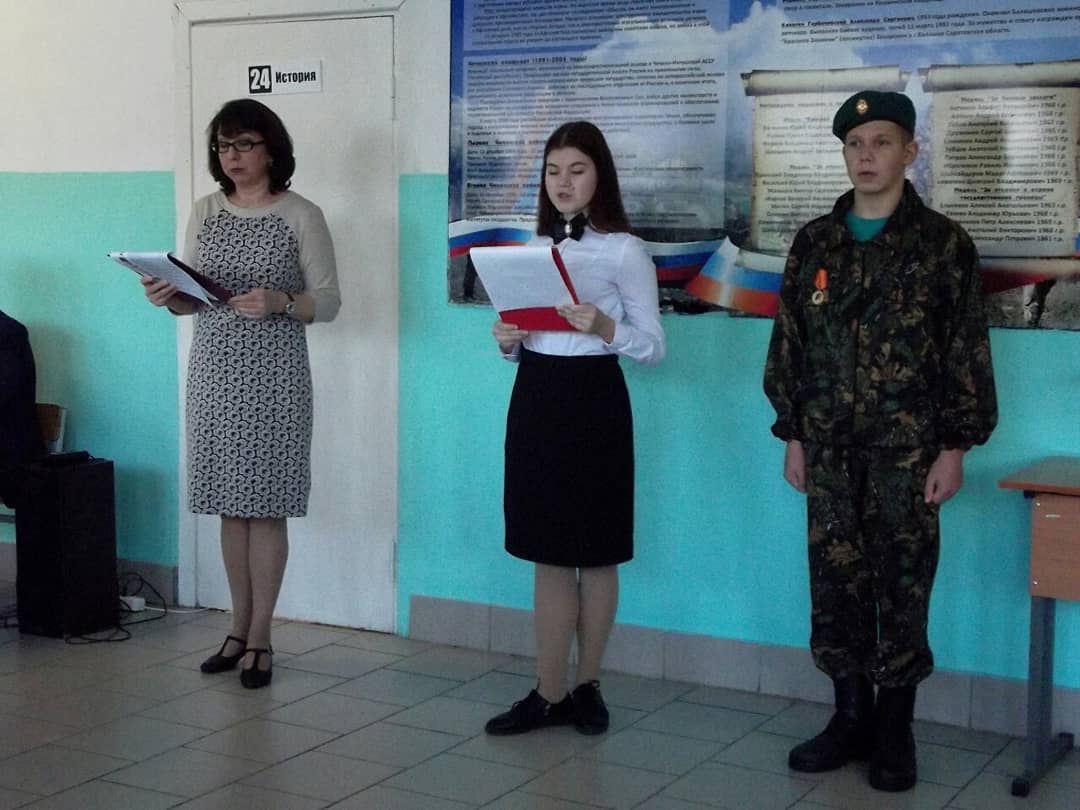 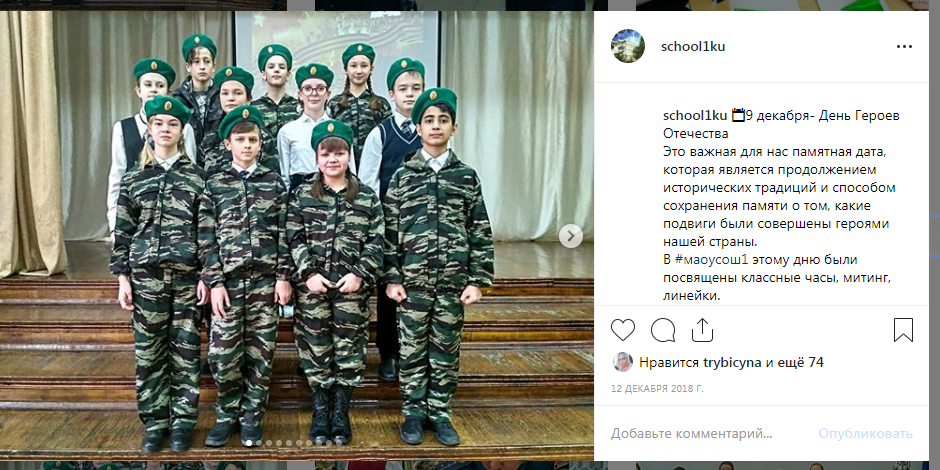 Мастер-класс по изготовлению новогодних открыток  для ребят из класса коррекции
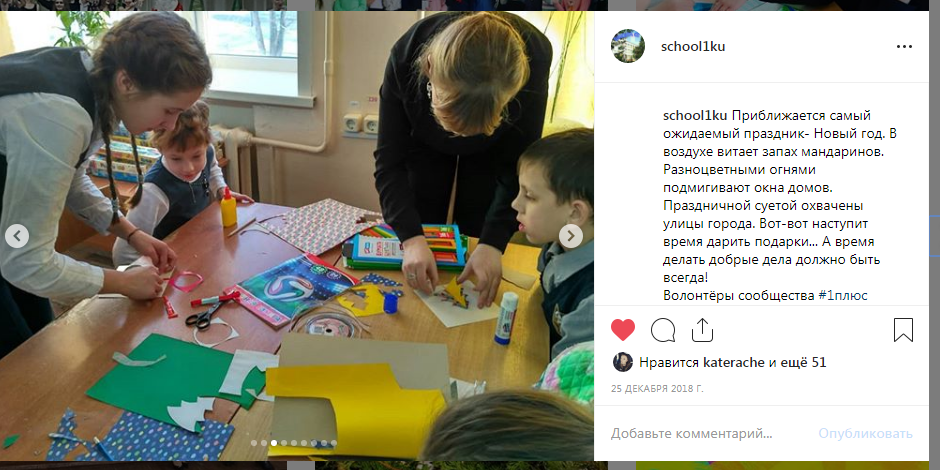 Встреча с опытным волонтером (Универсиада в Казани, Чемпионат России по футболу)
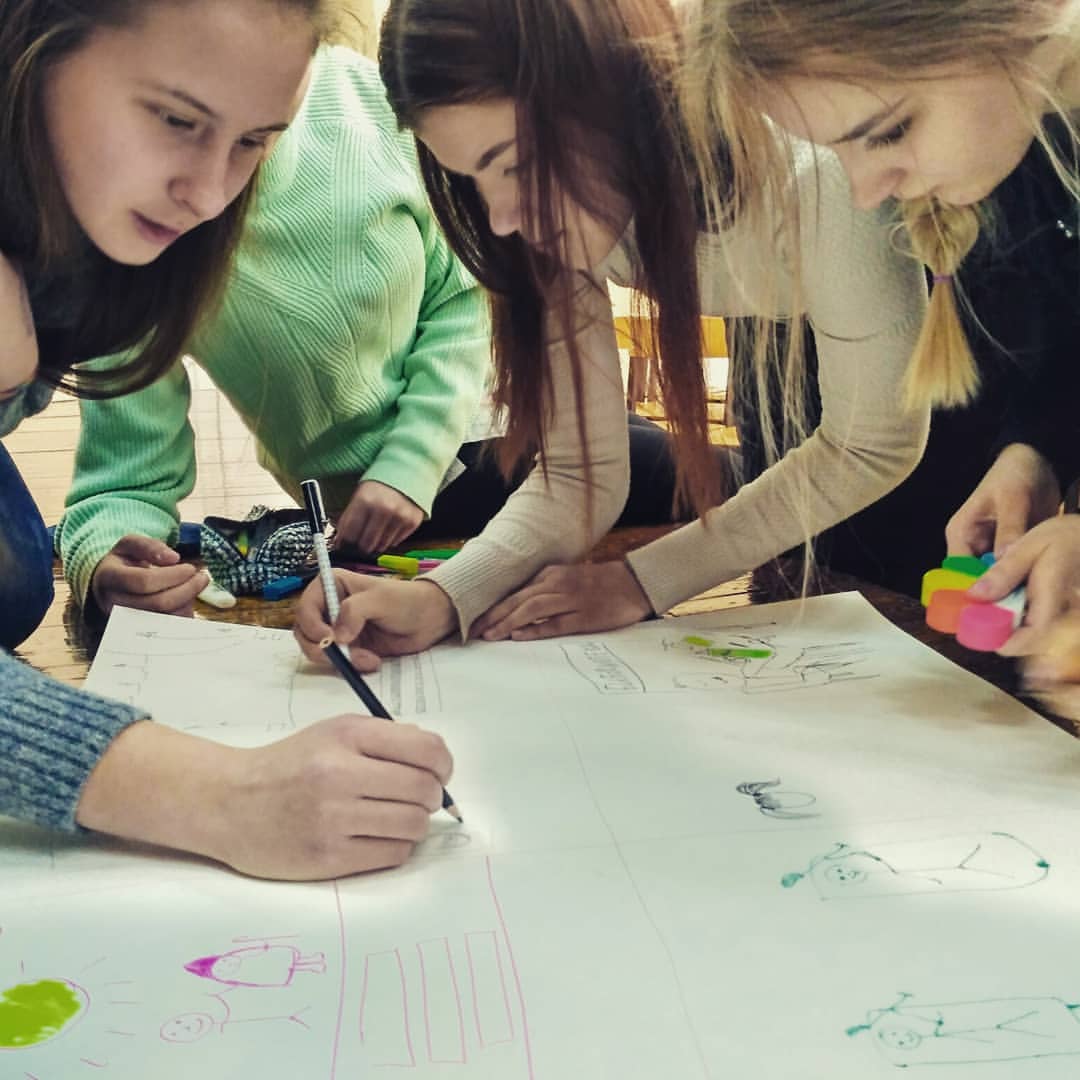 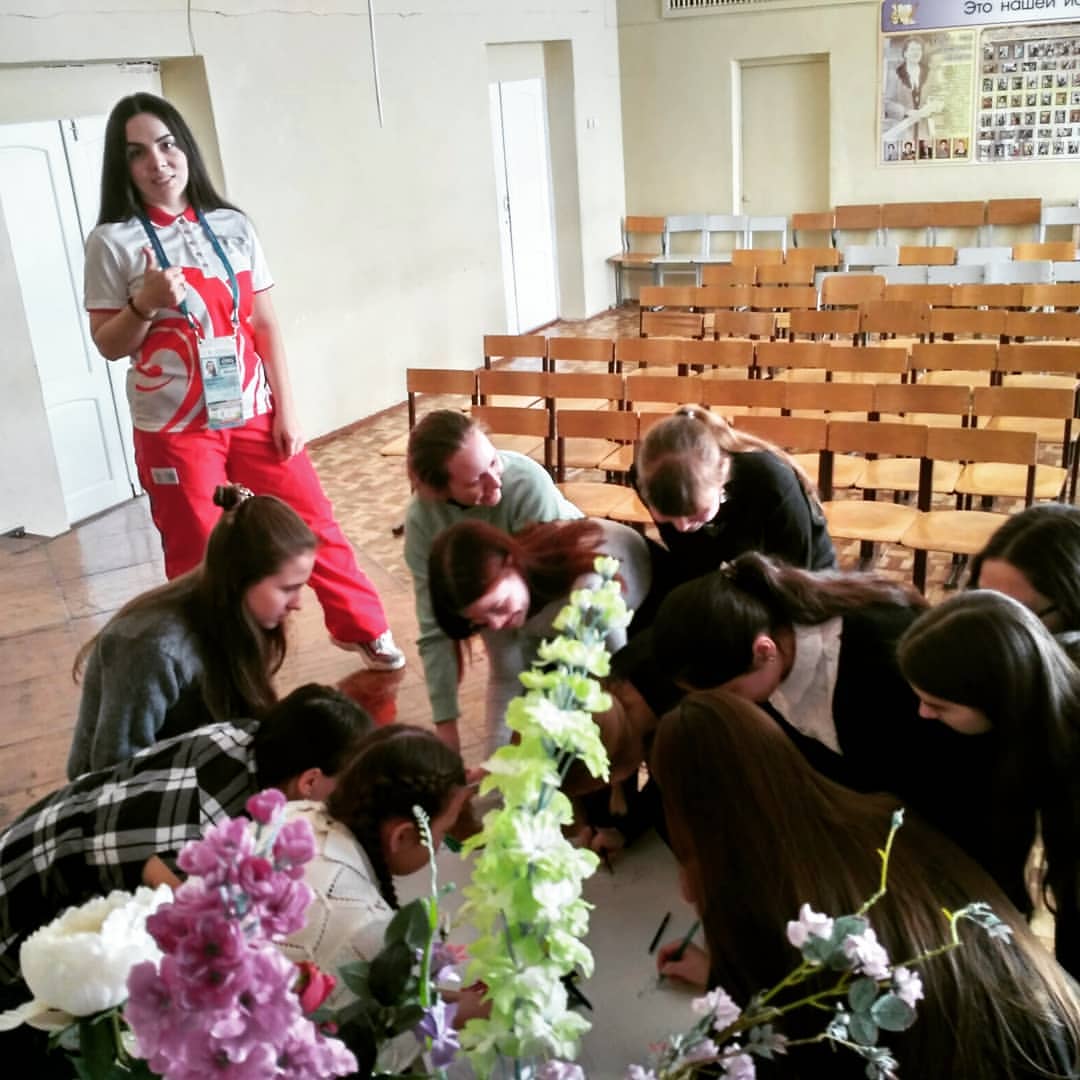 Виртуальные уроки-путешествия для начальных классов, посвященные 85-летию Свердловской области
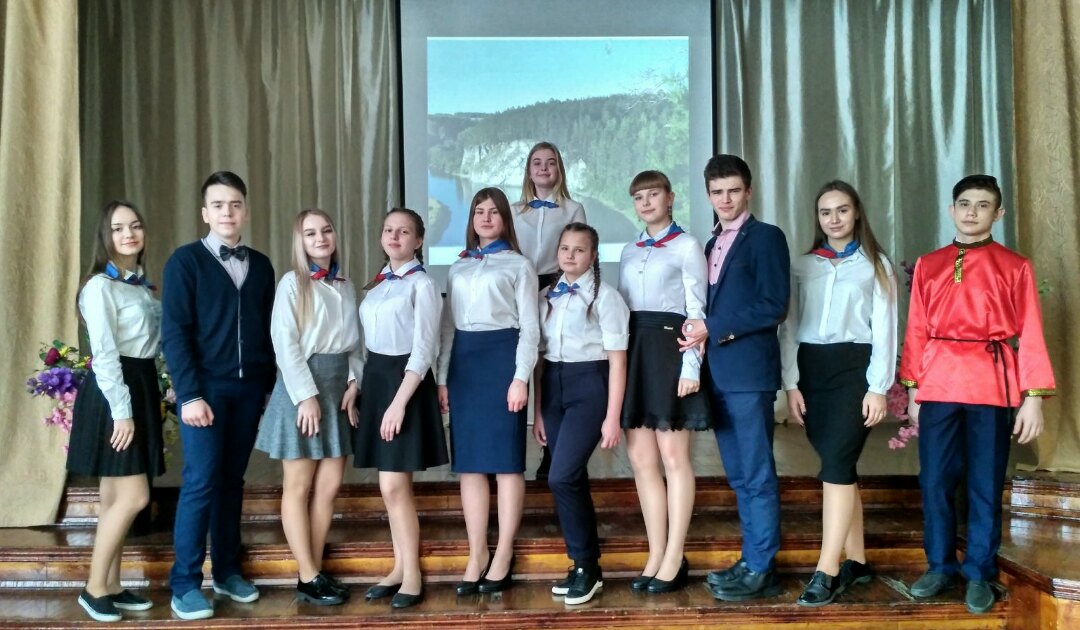 Интеллектуальный квиз «Знатоки Свердловской области» для 9-х классов
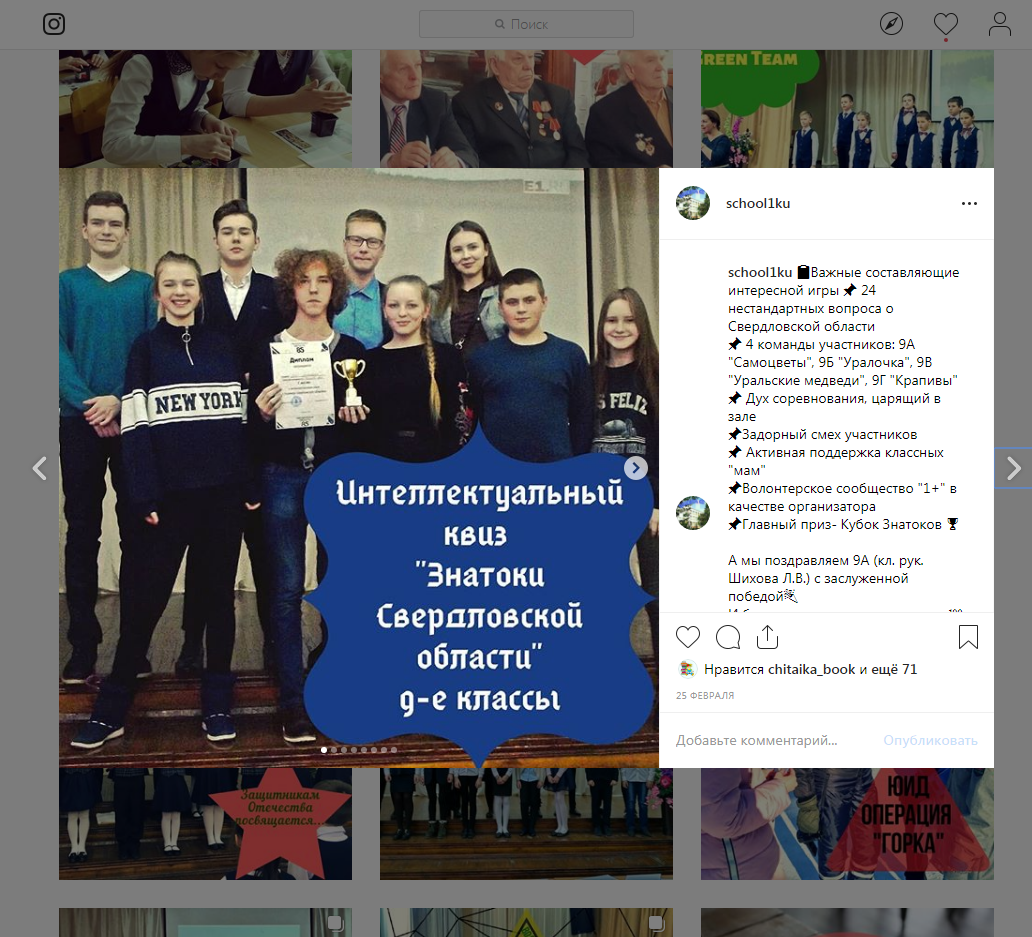 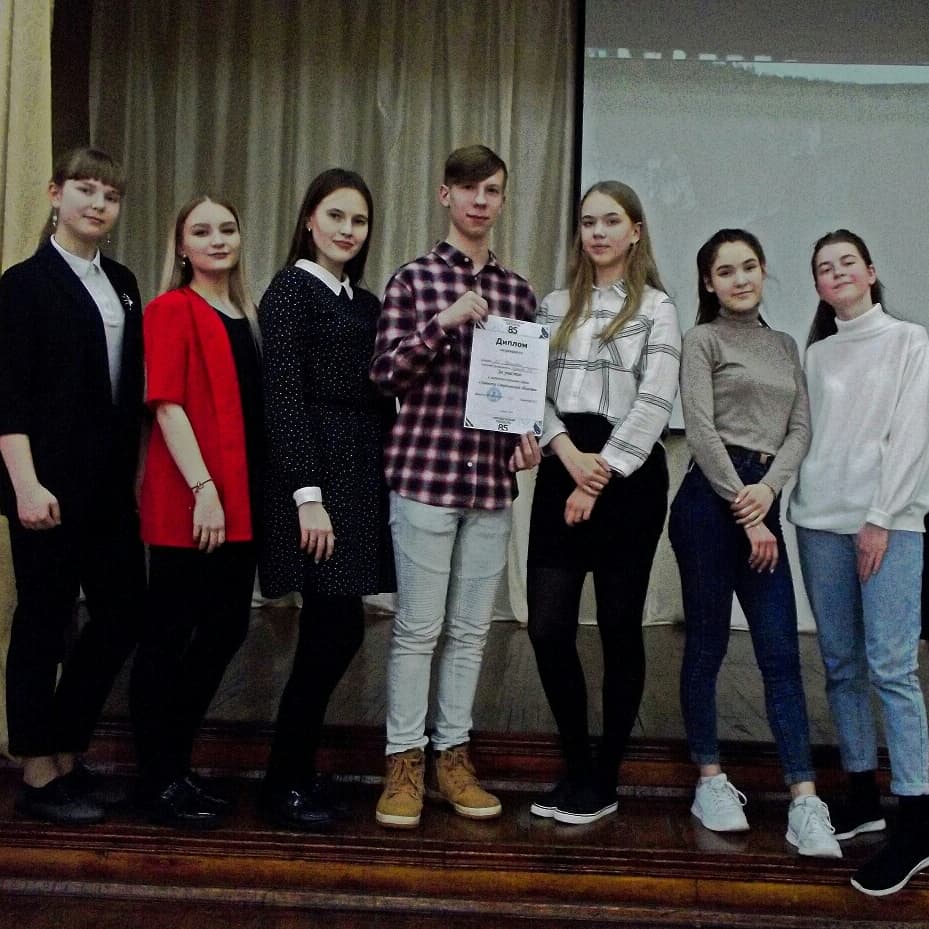 Мастер-класс по созданию солнечного настроения в классе коррекции
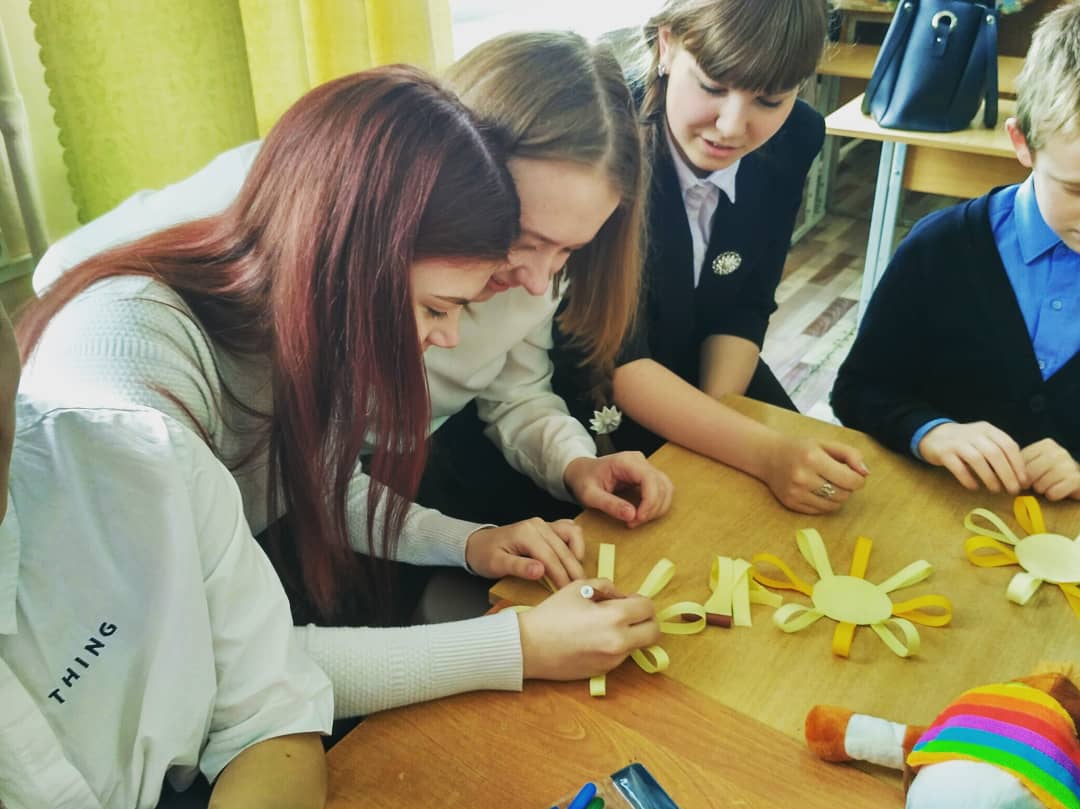 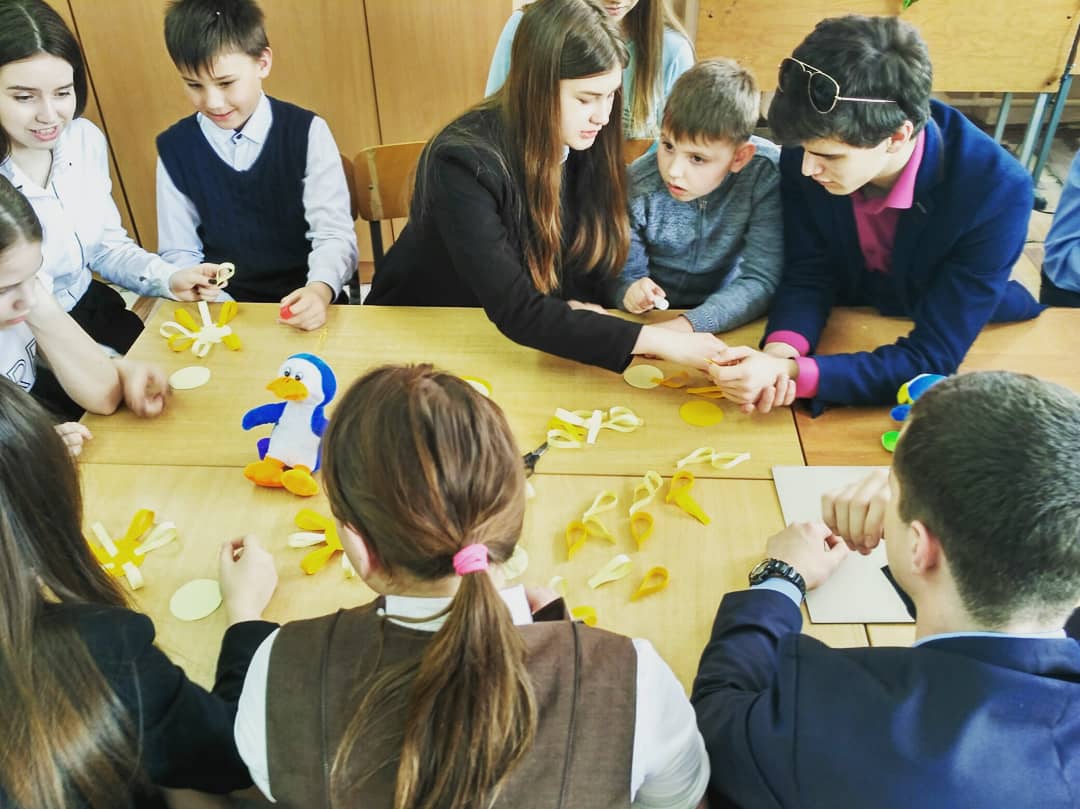 Волонтерство - это не увлечение, это стиль жизни!
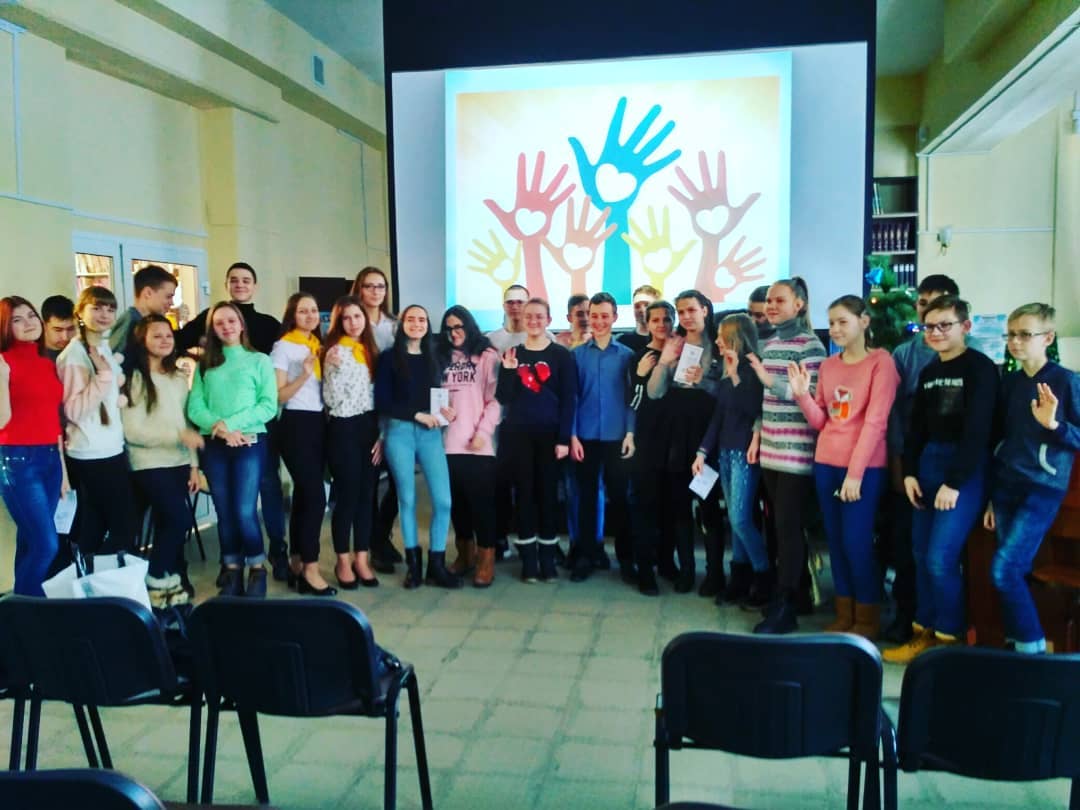